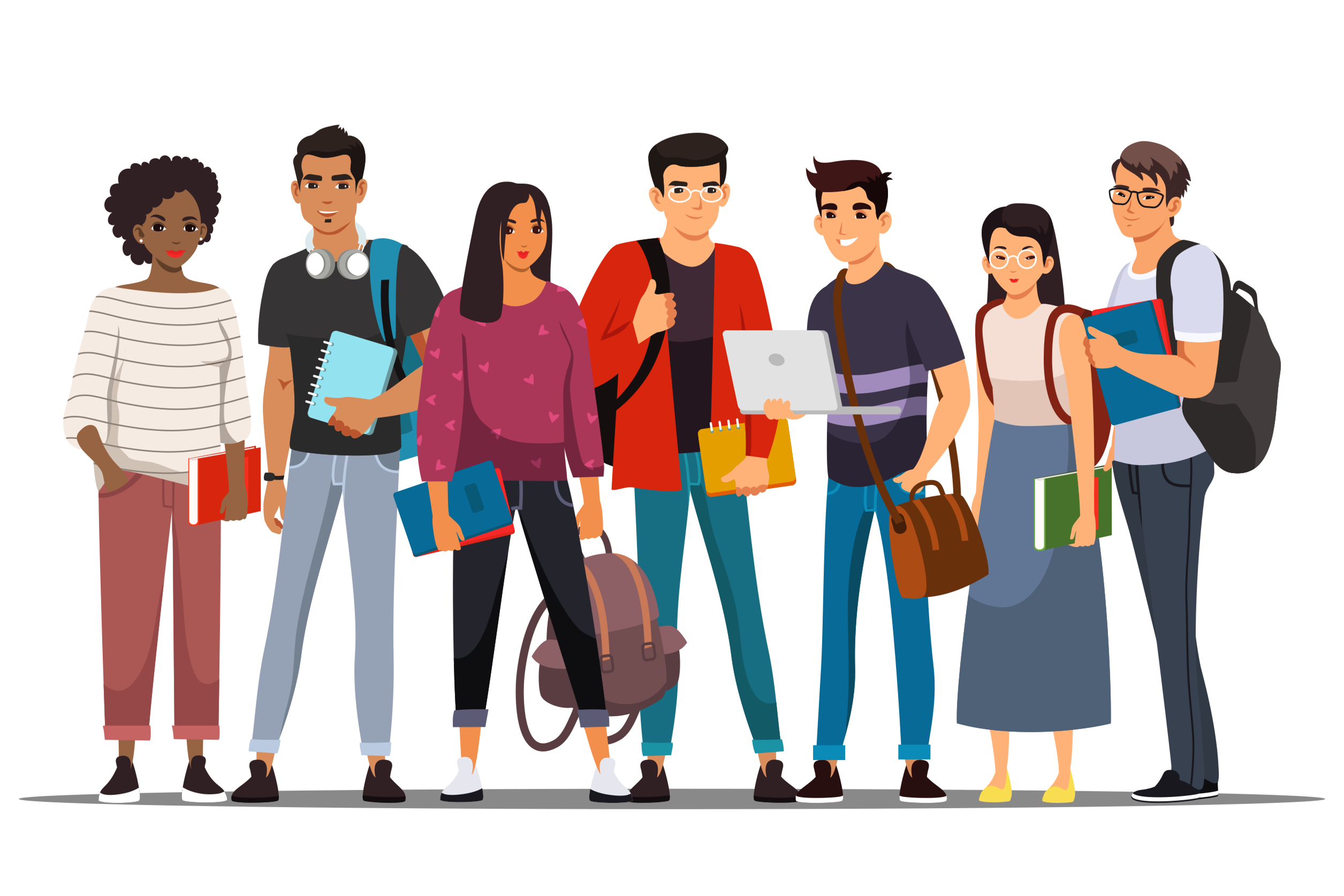 Week 12 – November 8 – 12, 2021
Aggression and Helping & Prosocial Behavior
HEINZEN & GOODFRIEND CHAPTER 11 & 10
UCOL 1523:GATEWAY TO BELONGING
ANNOUNCEMENTS
Assignment 2 – Group-Level Belonging in OK Assignment 2, Due 11/12/2021. 

Exam 2 is Open Book Online, covering Stereotypes, Prejudice, Discrimination, Aggression, Helping, and Prosocial Behavior sections, is on 11/17/2021.

The Belonging Toolbox Open Book Online Test 2 on 12/01/2021 

Exam 3 is Open Book. It will be available online from 8:00am on 12/13/2021 up to 4:00pm on 12/17/2021.
Work on Assignment 2 for 20 minutes
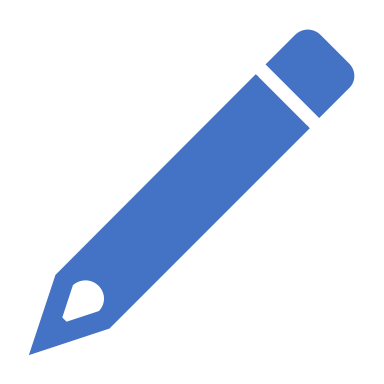 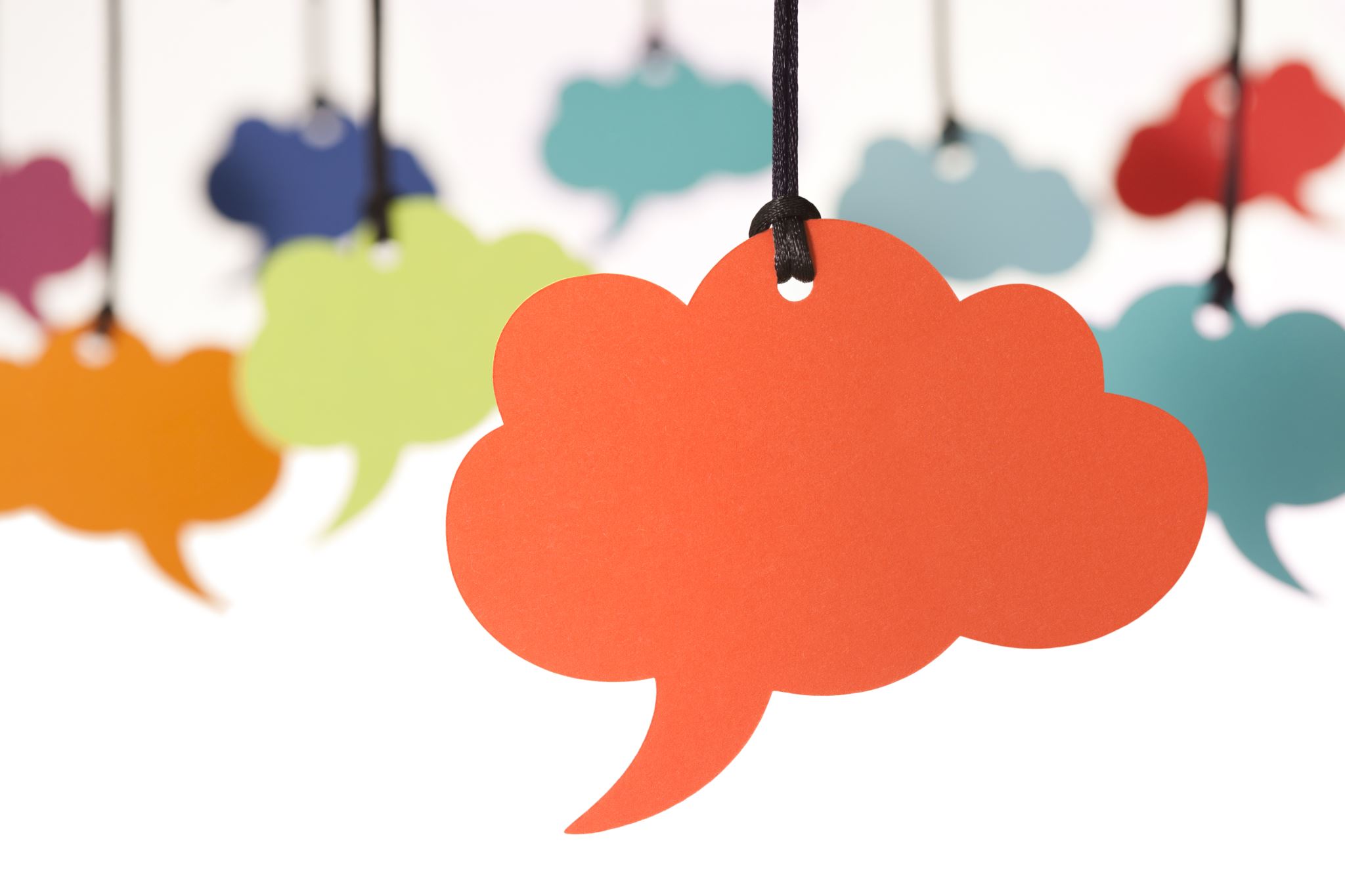 What is aggression?
Take 3 minutes to draw what aggression looks like, sounds like, and feels like.
Aggression
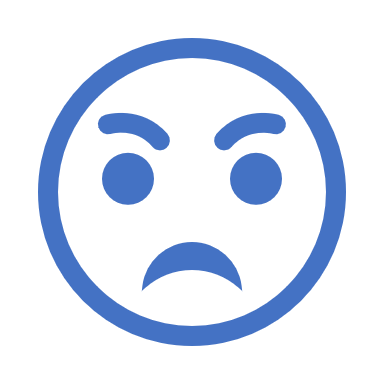 Behavior intended to harm others who do not wish to be harmed.
Typology 1: Aggression Content-Behavioral
Typology 2: Forms of Aggression
[Speaker Notes: Aggression can be enacted either actively (punching someone in the nose) or passively (blocking someone’s path)
Aggression can also be direct (committing the act) or indirect (using others to commit the act or using negligence to commit it)]
Typology 3: Aggressive Motivations
Hostile-reactive aggression: impulsive, emotion-based reaction that harms others
Instrumental-proactive aggression: thoughtful, reason-based decision to harm others

Both reactive responses are cultivated through habits of mind, as well as explicit and implicit attitudes
Typology 4: Microaggressions
Microaggressions: brief and “everyday” types of “verbal, behavioral, and environmental indignities… that communicate hostile, derogatory, or negative slights and insults.”
The result of subtle or covert prejudice and discrimination
General Aggression Model (GAM)
These (and other) typologies are integrated into a coherent understanding of aggression called the General Aggression Model (GAM). The GAM unites biological, social, and cognitive theories to explain aggression by recognizing that aggression is a developmental process.
Persistence of Aggression
Historical inertia contributes to continued aggressive behavior
Uninterrupted operation of prejudice and discrimination (especially institutional operations) reinforce aggressive behaviors
Single stories (stereotypes) reinforce aggressive behaviors at the individual and group levels (ex: Axis of Evil, sectarian violence)
Escalation of Aggression
The escalation of aggression effect is the tendency for aggression to spiral and increase in a situation
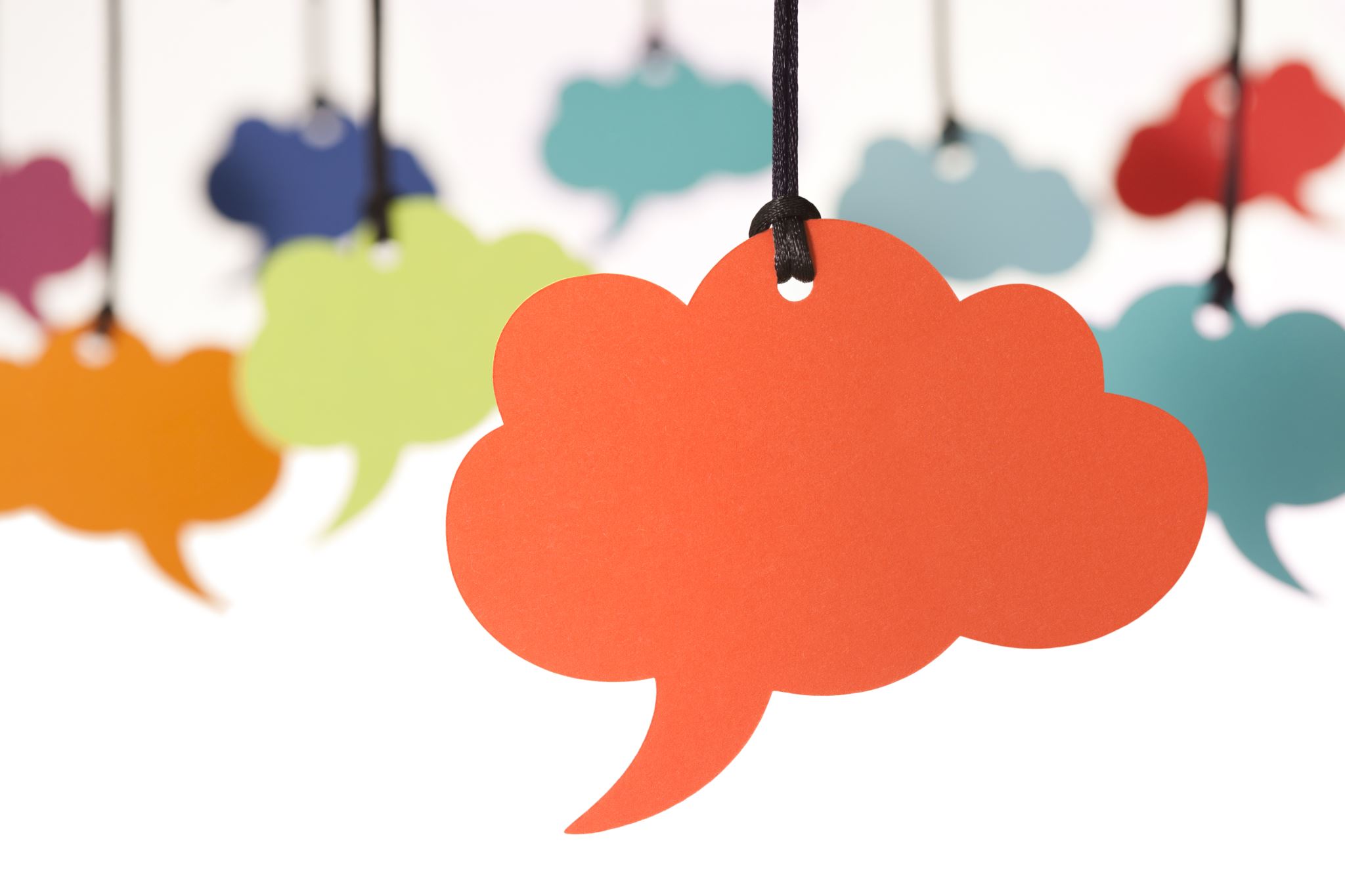 Why are humans aggressive?
In groups of 2-3, take 2 minutes to discuss why you believe humans are aggressive.
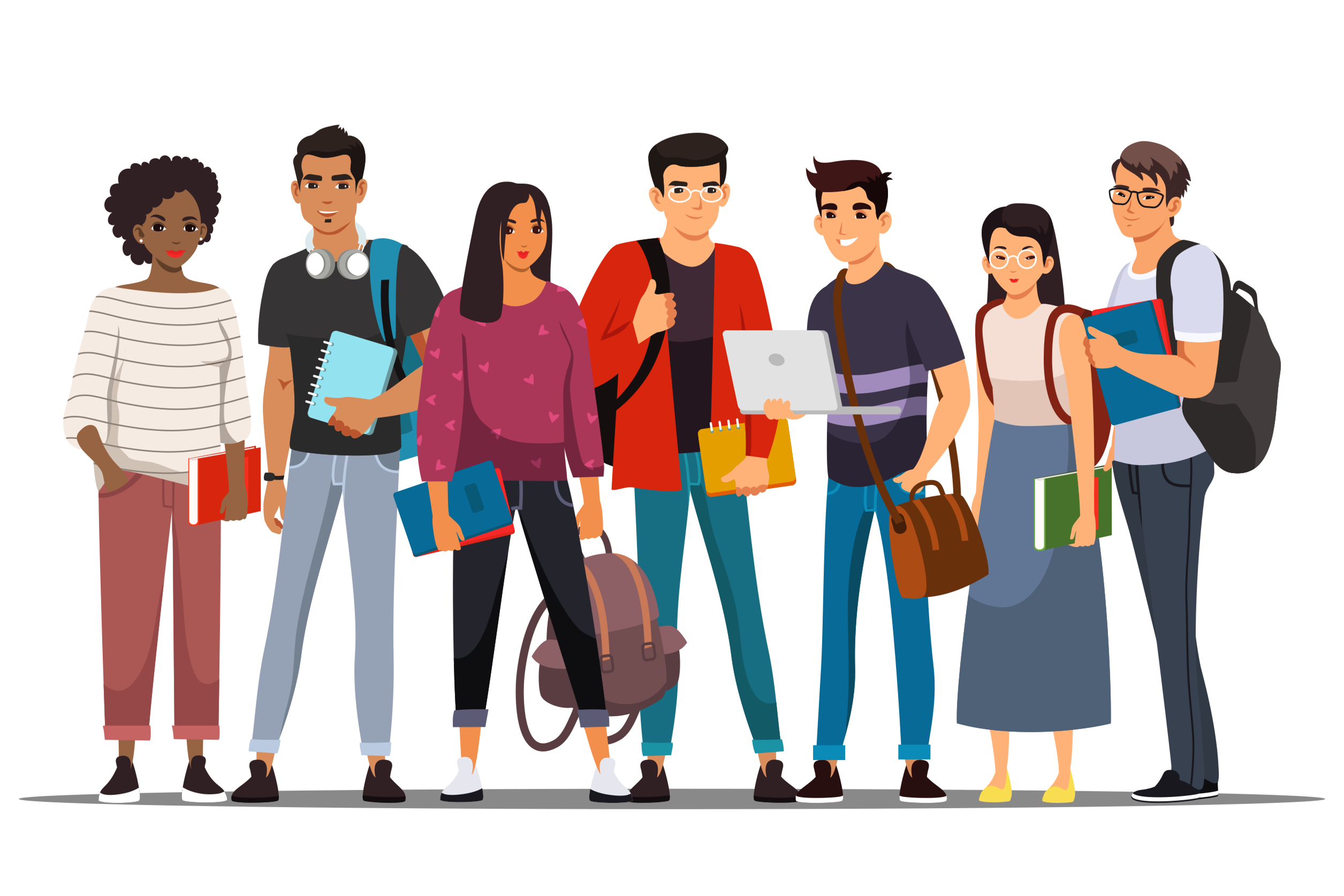 Week 12 – November 8 – 12, 2021
Aggression and Helping & Prosocial Behavior
HEINZEN & GOODFRIEND CHAPTER 11 & 10
UCOL 1523:GATEWAY TO BELONGING
ANNOUNCEMENTS
Assignment 2 – Group-Level Belonging in OK Assignment 2, Due 11/12/2021. 

Exam 2 is Open Book Online, covering Stereotypes, Prejudice, Discrimination, Aggression, Helping, and Prosocial Behavior sections, is on 11/17/2021.

The Belonging Toolbox Open Book Online Test 2 on 12/01/2021 

Exam 3 is Open Book. It will be available online from 8:00am on 12/13/2021 up to 4:00pm on 12/17/2021.
Objectives
Work on Assignment 2 for 15 minutes
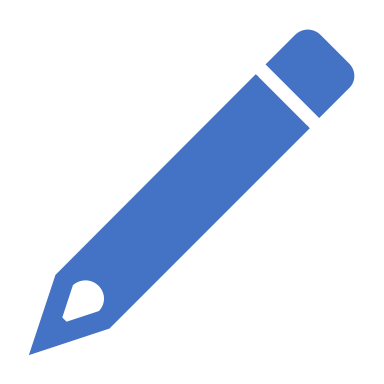 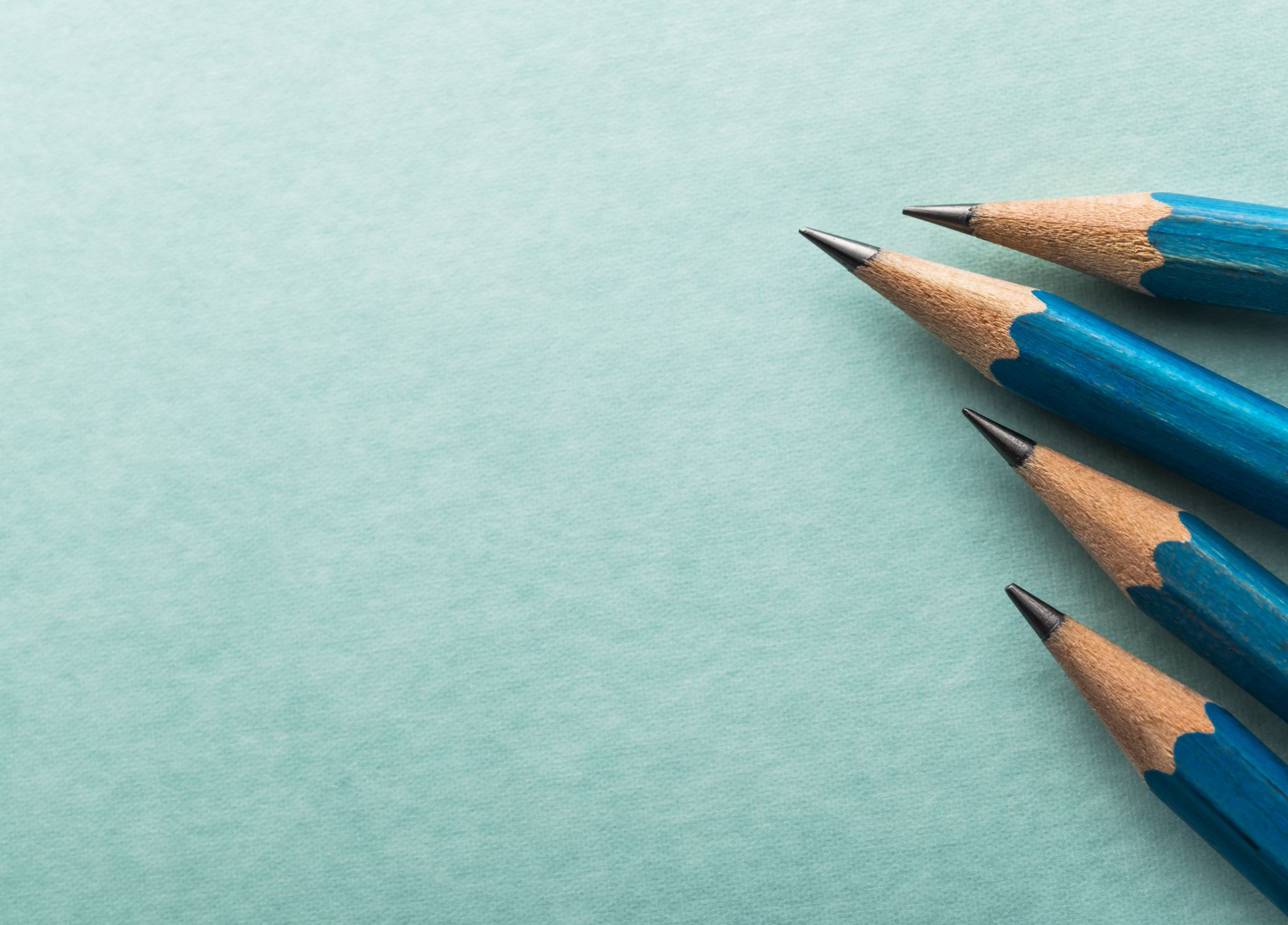 Kahoot! Review
Theories of Aggression
https://youtu.be/SNWW-pPmTsI
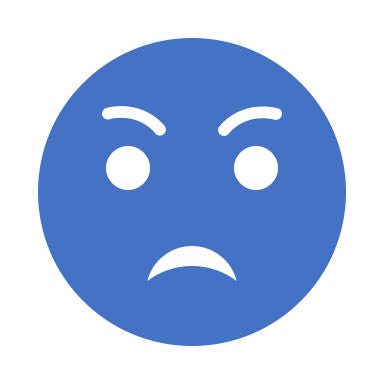 Which of the three theories of aggression do you believe is right?
Discussion board
In groups of 3-4, take 3 minutes to discuss possible biological, cultural, and situational influences on aggression (you can use the book). What are they and do you fully accept them as influences on aggression? Rank them in order of how likely you believe they influence aggression.
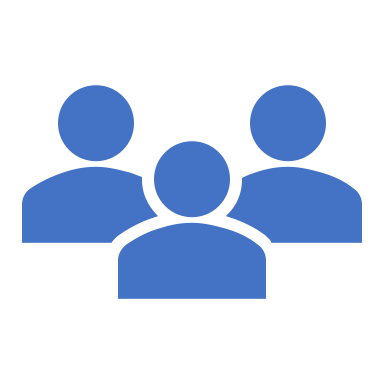 Influences on Aggression
[Speaker Notes: Instinct, Low heart rates, Alcohol, Testosterone
Cultures of honor, Gender roles, Sports culture
War hysteria, copying role models, media violence, environmental cues]
How can we manage or reduce aggression?
Situational Influence on Aggression
Some factors can foster aggressive behavior: cultural expectations, alcohol, availability of weapons, partisan or nationalist rhetoric
Some factors can diffuse aggressive behavior: group-to-group cooperation, collective examination of shared patterns of aggression, intentional cultivation of cultures of peace
Part II: Helping & Prosocial Behavior
ANNOUNCEMENTS
Assignment 2 – Group-Level Belonging in OK Assignment 2, Due 11/12/2021. 

Exam 2 is Open Book Online, covering Stereotypes, Prejudice, Discrimination, Aggression, Helping, and Prosocial Behavior sections, is on 11/17/2021.

The Belonging Toolbox Open Book Online Test 2 on 12/01/2021 

Exam 3 is Open Book. It will be available online from 8:00am on 12/13/2021 up to 4:00pm on 12/17/2021.
Objectives
Assignment 2
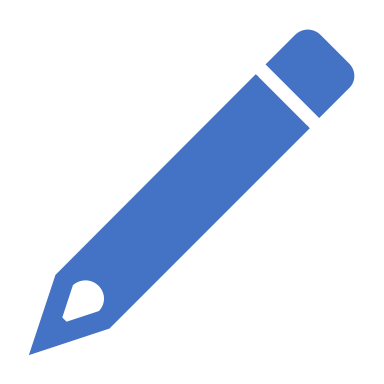 Work on Assignment 2 for 15 minutes
Review: Aggression
What are the three theories of aggression we discussed on Wednesday?
Whare are some of the influences on aggression?
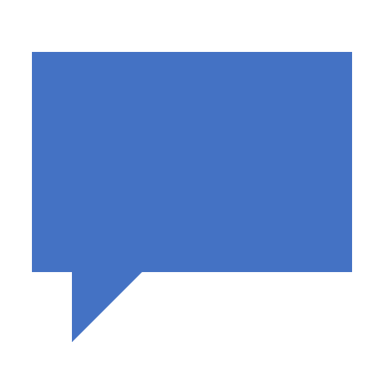 Prosocial Behavior
AKA helping, or altruism
Any action performed to help others, either on an individual or group level
Types of Altruism
Pure Altruism
Actions motivated only by the desire to help, with zero expectation for any kind of reward
Egoistic Altruism
Helping behavior done with an expectation of some kind of personal or group benefit
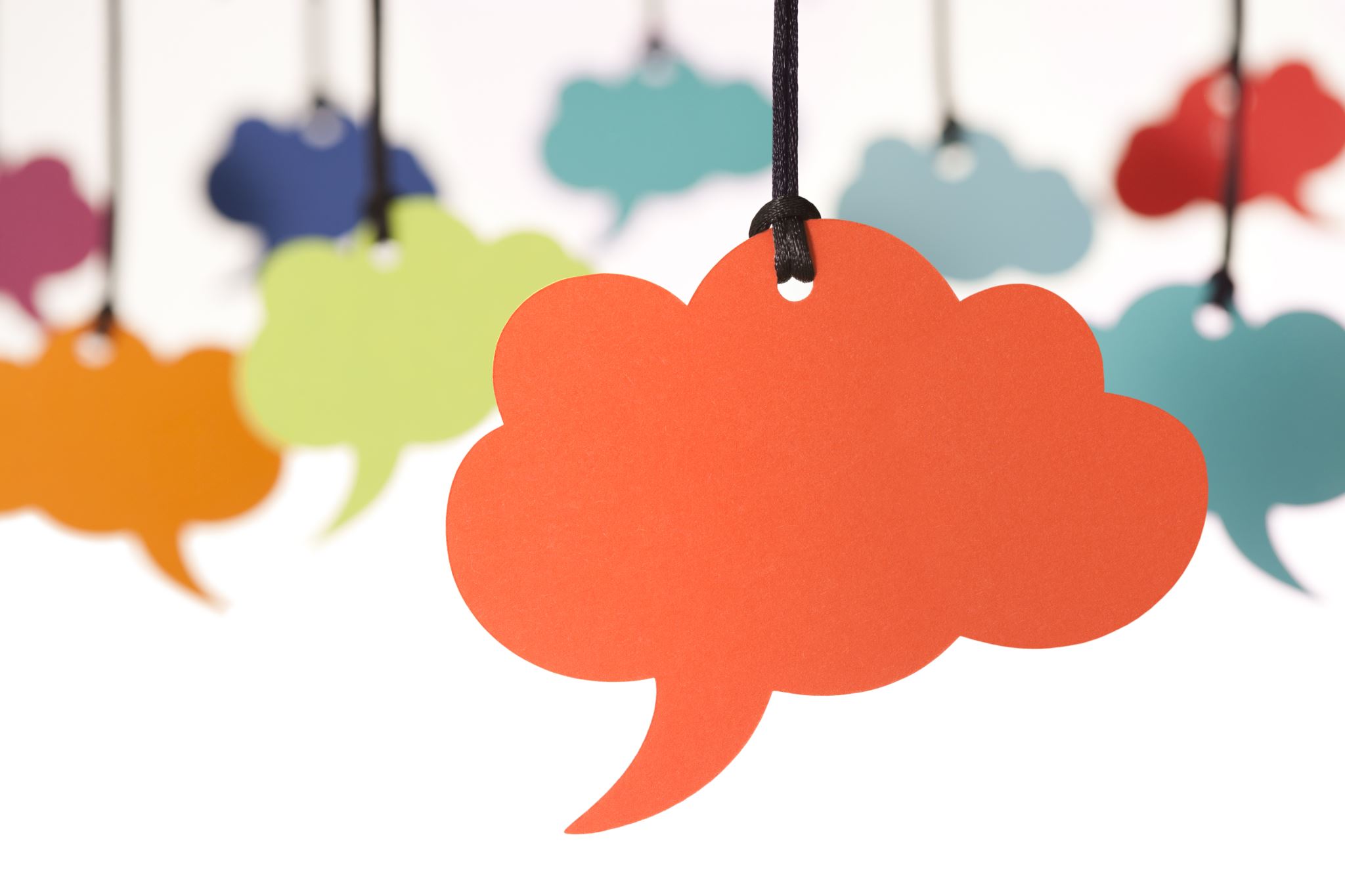 Quick write
Think back to the last time you helped someone. Why did you decide to help? In general, what do you think motivates people to help each other?
Why Do People Decide to Help?Evolutionary Perspective
Life is easier if you have good neighbors.
Because there are shared benefits to being in groups, people within groups are motivated to be altruistic.
If you help someone they are more likely to help you in return.
We are more likely to help people in our kinship groups.
(This perspective assumes the egoistic rationale for prosocial behavior.)
Social exchange theory
The idea that people form dyads or larger groups because of mutually shared benefits
Kinship Selection
The evolutionary urge to favor those with close genetic relatedness
Hamilton’s inequality
(r x b)>c

A formula that predicts helping will occur when the benefits to ourselves or our genetic relatives outweigh the costs.
Why Do People Decide to Help?Social Norms
Social norms: unwritten rules about how members of a group are expected to behave
Belief in a just world suggests a cosmic yet practical sort of exchange. We help because we believe in the universe rewarding us.
(This approach assumes the egoistic rationale.)
Social responsibility norm
asserts that we each have a duty to improve our world by helping those in need.
Reciprocal Altruism
The expectation that our helpfulness right now will be “paid back” in the future
Why Do People Decide to Help?Negative State Relief
Our prosocial behavior decreases a variety of negative emotions, like guilt.
Helping can relieve our discomfort over seeing others suffering.
We can have negative emotions about ourselves if we don’t help, and we want to think well of ourselves.
(This approach assumes the egoistic rationale.)
The idea that seeing another person in need causes us emotional distress, and helping decreases those negative emotions.
Negative State Relief Model
Why Do People Decide to Help?Empathy-Altruism Hypothesis
People help out of the goodness of their hearts.
When we see people who need help, we empathize with them and feel compassion.
Egoistic (or self/group-serving) altruism can coexist with pure altruism.

(This approach assumes a pure altruism rationale)
In groups of 2-3, take 5 minutes to discuss whether you believe true altruism is possible.
Why Do People Decide to Help?“The War” 1994
How would you analyze this scene based on the theories we just discussed?
Which theory best describes Stephen’s decision to give the Lipnicky kids the cotton candy?
Is there another explanation these theories don’t consider?
https://youtu.be/UNG_ZjJsN9g
Discussion board
In groups of 3-4, find 2 examples of helping at OU on the OU Daily’s website. Summarize who was helped, what was done to help and why. Lastly, discuss how those examples could possibly contribute to a general sense of belonging at OU.
Wrap-up
The two theoretical reasons for helping are:
Pure altruism
Egoistic altruism
The egoistic explanations for prosocial behavior are:
The evolutionary perspective
Social norms
The negative state relief model
Helping/prosocial behavior can:
Lead to an increased sense of belonging at OU
Decrease aggression on campus
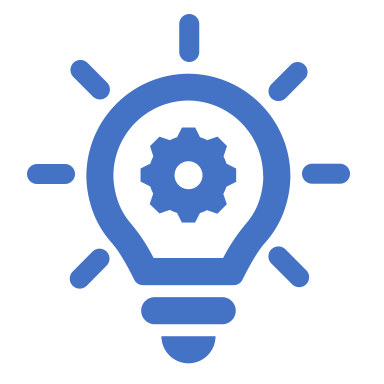 Any questions?
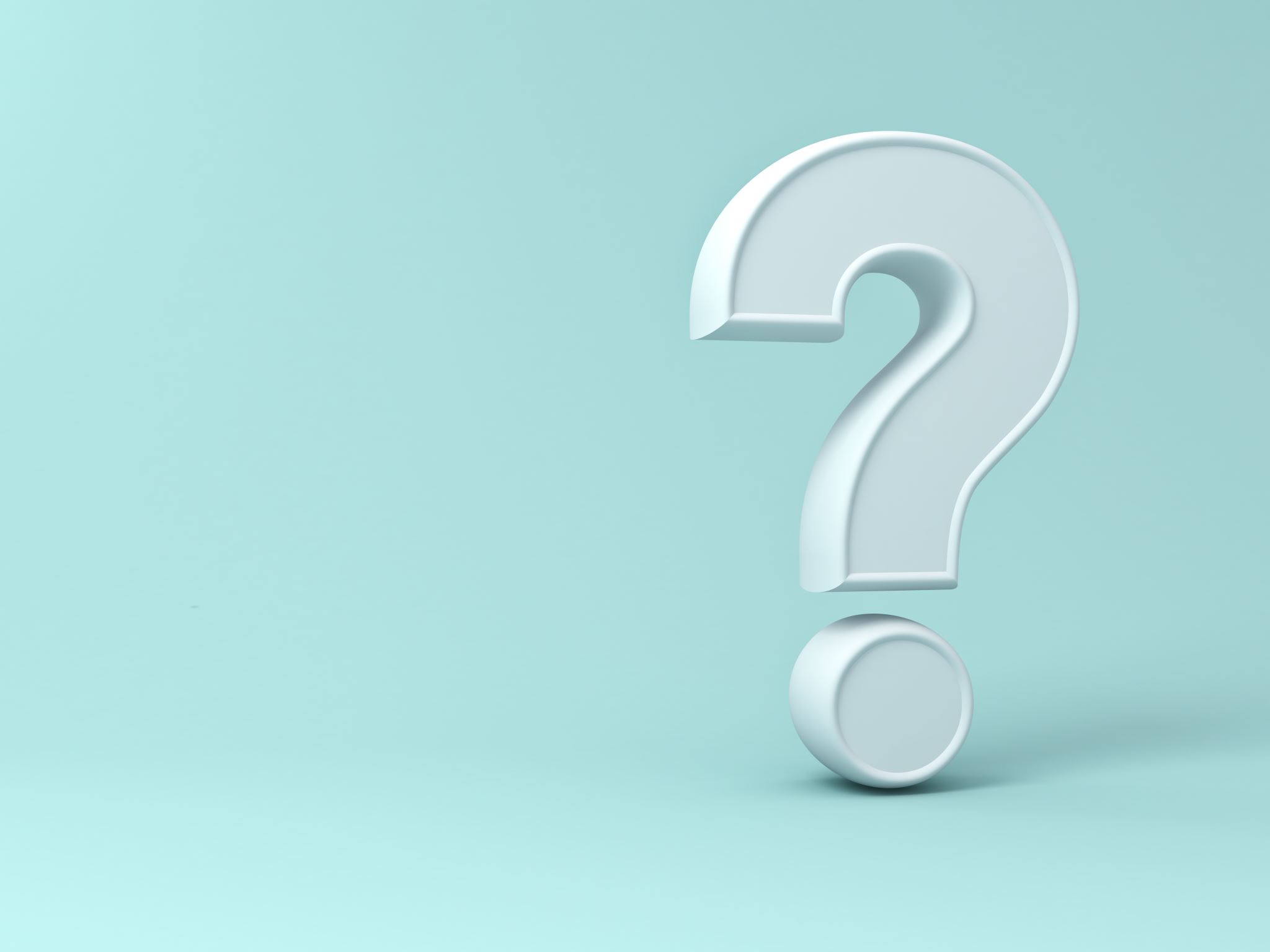 Coming up Week 13
How to Shift Your Mindset & Self-Care

Read pages 75 -110 and complete Belonging Toolbox exercises in Ackert’s Workbook (AW) on pp. 81, 82, 86, 87, 88, 103, 104,108, and 109 by 11/22/2021.
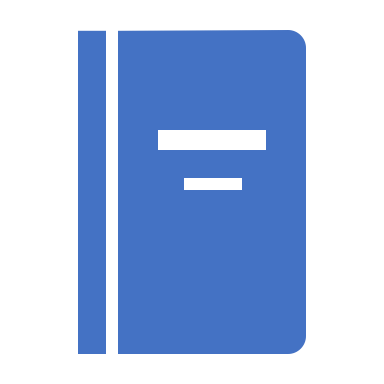